স্বাগতম
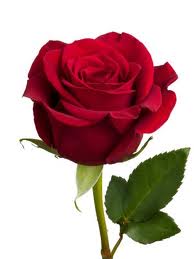 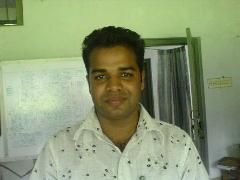 পরিচিতি
মোঃ মোস্তাফিজুর রহমান
ইন্সট্রাক্টর (পদার্থ)
মোবাঃ ০১৭১২৯৬৩৬০৪
Email-mostafiz.arik@gmail.com
টেকনিক্যাল স্কুল ও কলেজ bovBj।
বিষয়- পদার্থবিজ্ঞান-2
শ্রেণি – `kg                    
সময় - ৪৫মিনিট
পাঠ পরিচিতি
বিষয়ঃ পদার্থ বিজ্ঞান 
শ্রেণিঃ দশম 
অধ্যায়ঃ ১৪ (জীবন বাঁচাতে পদার্থ বিজ্ঞান)
ছবিতে কি দেখতে পাচ্ছ ?
রোগ নির্ণয়ের যন্ত্র
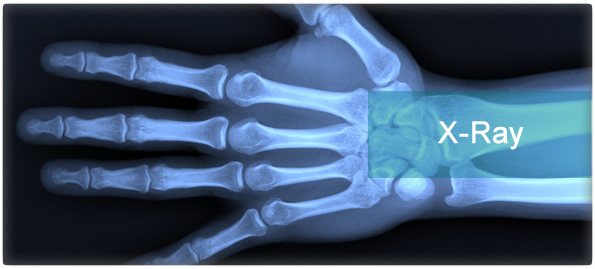 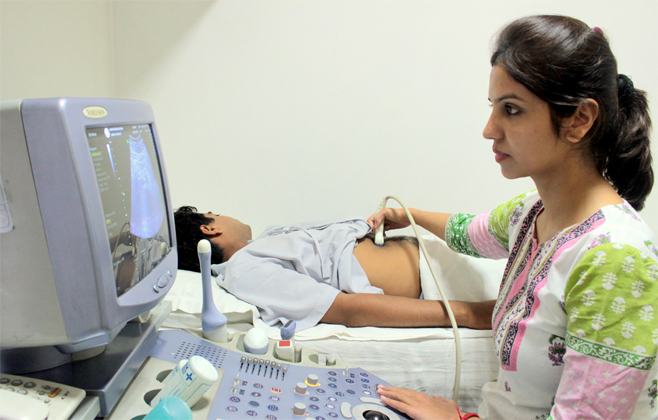 ছবিতে কি দেখা যাচ্ছে?
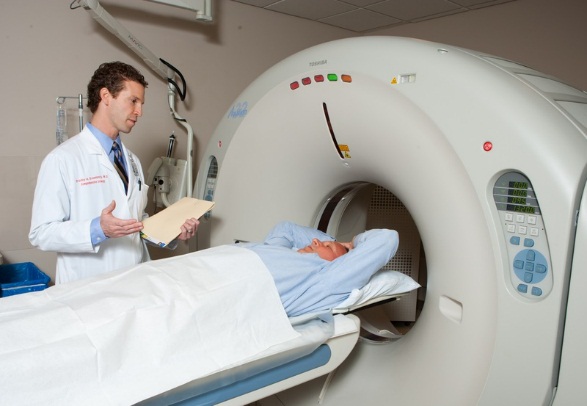 রোগ নির্ণয়ের যন্ত্র
আজকের পাঠ
রোগ নির্ণয়ে ব্যবহৃত যন্ত্রপাতি 
(এক্স-রে, আল্ট্রাসনোগ্রাফি,সিটিস্ক্যান,
এম আর আই)
শিখন ফল
রোগ নির্ণয়ে ব্যবহৃত বিভিন্ন যন্ত্রপাতি
(এক্স-রে, আল্ট্রাসনোগ্রাফি,সিটিস্ক্যান,এম আর আই)
সম্পর্কে ধারনা করতে পারবে ।
রোগ নির্ণয়ে কোন যন্ত্রপাতি প্রয়োজন বলতে পারবে । 
রোগ নির্ণয়ে বিজ্ঞানের আধুনিক প্রযুক্তির অবদানকে ব্যাখ্যা করতে পারবে ।
এক্স-রে করা হচ্ছে
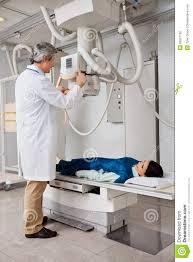 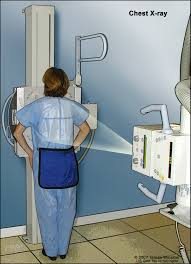 এক্স-রে রিপোর্ট
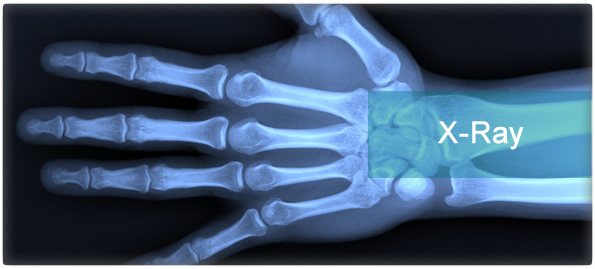 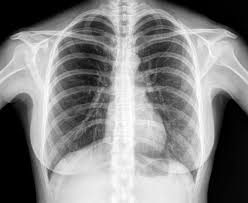 কি কি কাজে X-Ray করা হয় – 

পিত্তথলি ওকিডনির পাথর সনাক্তকরণ, দাঁতের ঘাঁ ও ক্ষত নির্ণয় , হাড়ের ফাটল, স্হানচ্যুত,ভেংগে যাওয়া ,নিউমোনিয়া ।
আল্ট্রাসনোগ্রাফি
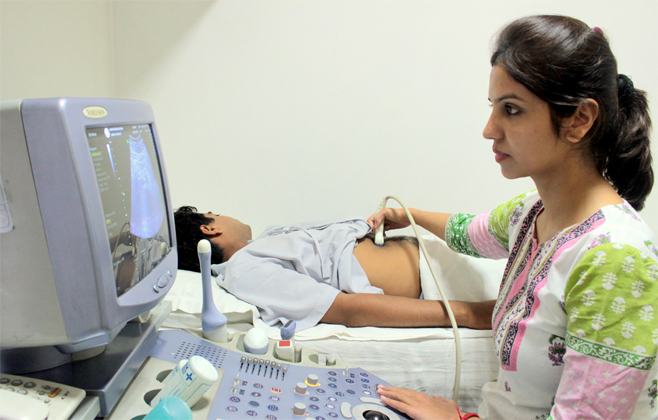 আল্ট্রাসনোগ্রাফি
রিপোর্ট
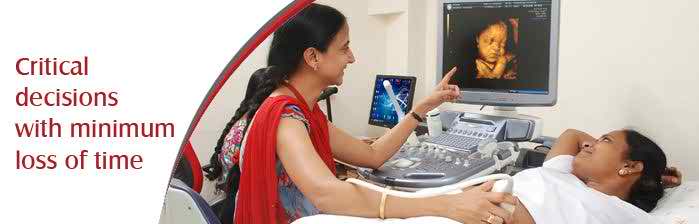 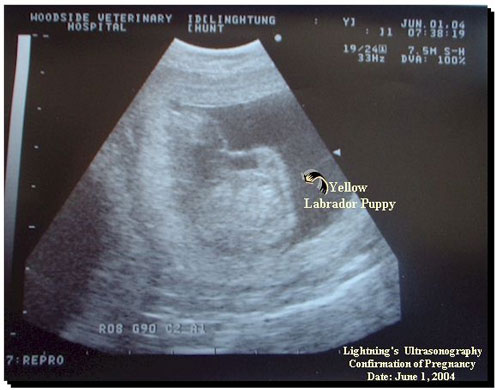 সিটি স্ক্যান যন্ত্র
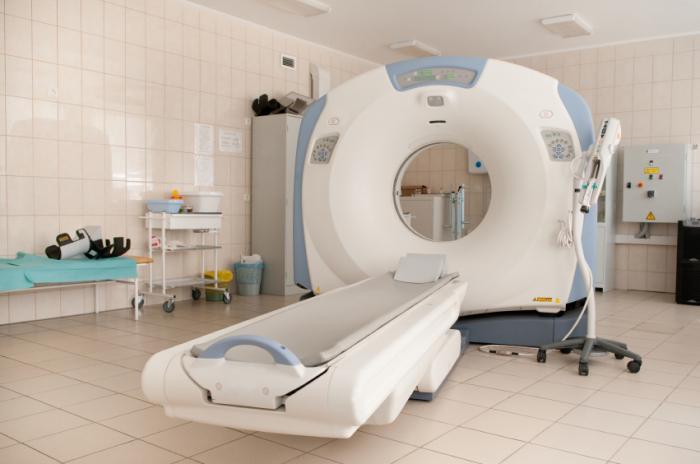 ডাক্তার রোগির সিটি স্ক্যান করছেন
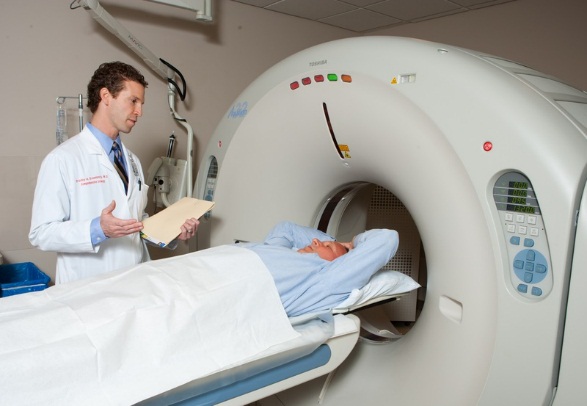 সিটিস্ক্যান রিপোর্ট
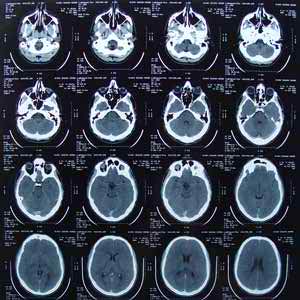 জোড়ায় কাজ
সিটিস্ক্যান এর  একটি কাজ লিখ।
MRI যন্ত্র
MRI করা হচ্ছে
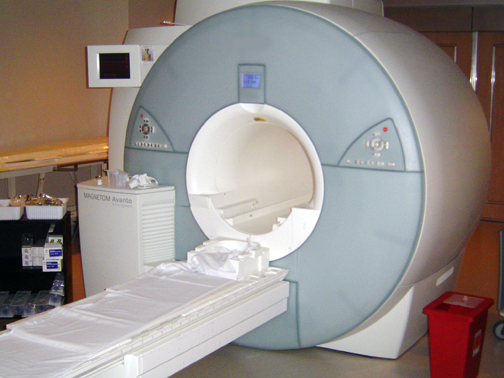 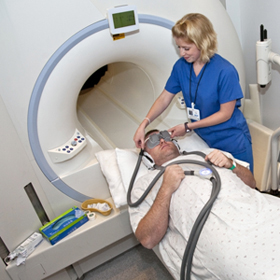 MRI রিপোর্ট
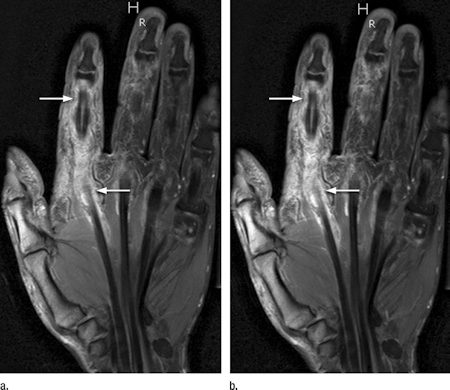 বাড়ির কাজ
১। সিটিস্ক্যান ও এক্স-রে এর কাজের তুলনামূলক বিশ্লেষন করো।

২। MRI ও আল্ট্রাসনোগ্রাফির সুবিধা ব্যাখ্যা করো।
শ্রেণি কার্যক্রমে সহযোগীতার জন্য সবাইকে
ধন্যবাদ